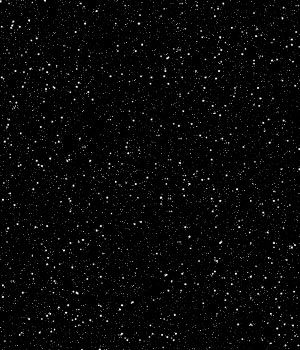 Интеллектуальная игра
«Счастливый   
                     случай»
5 класс 
Подготовила Кошелева Е.С.
Приветствие
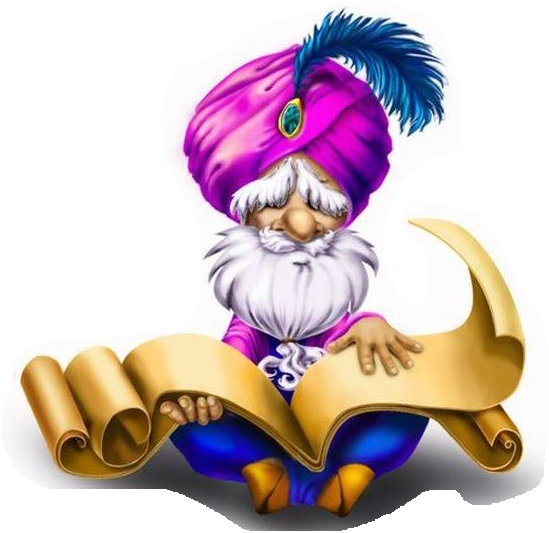 Гейм  «Разминка»
Каждой команде задается по 15 вопросов, на которые ученики отвечают без обсуждения. Право ответа распределяет капитан команды, ответ может быть только один. Если команда отвечает неверно, право ответить на этот вопрос переходит  к команде соперников. За каждый правильный ответ на свой вопрос команда получает  2 балла, за каждый правильный ответ на вопрос соперников команда получает 1 балл
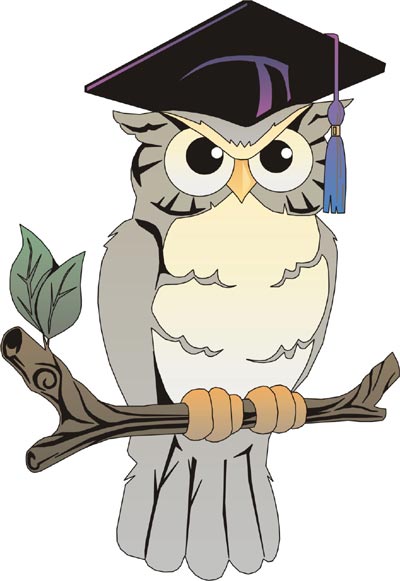 Гейм   «Заморочки из бочки»
3
6
1
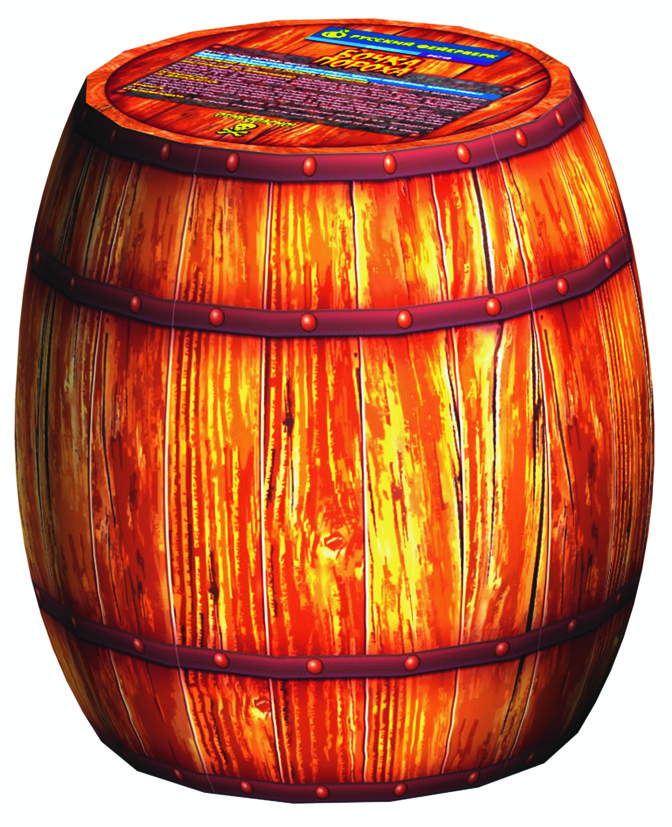 9
4
7
2
5
8
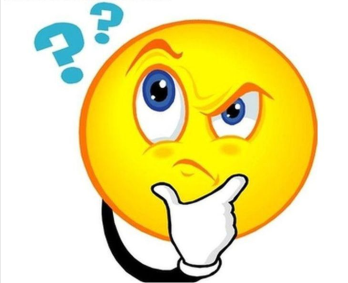 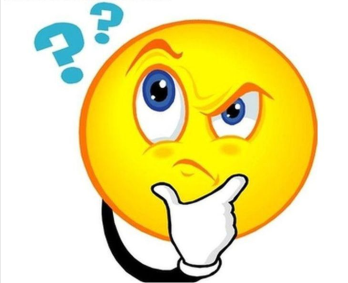 Гейм    «Тёмная лошадка»
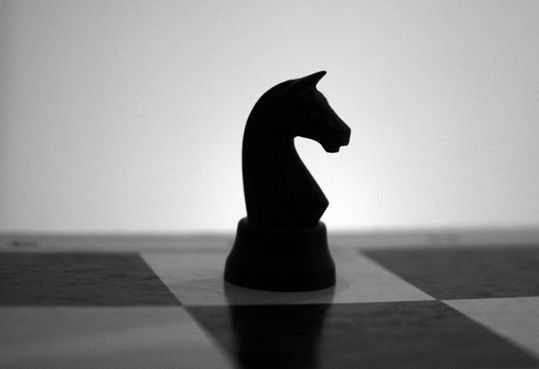 Тем, кто угадал, кого пригласили, прибавляется 1 балл. Татьяна Николаевна задает по 2 вопроса каждой команде. За правильный ответ прибавляется еще по 2 балла.
Гейм   «Ты - мне, я - тебе»
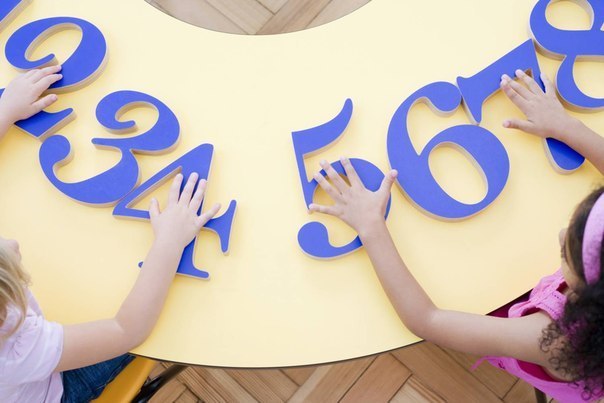 Отвечать могут только капитаны. Если на вопрос ответил правильно, то получает 2 балла тот, кто отвечал. Если же ответ неверный, то 1 балл зарабатывает капитан, который задавал вопрос, но только после того, как сам расскажет правильный ответ.
Гейм   «Гонка за лидером»
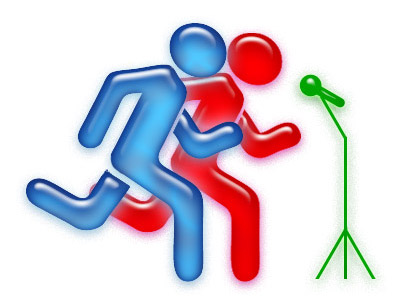 «Заморочки из бочки»    1
Кирпич весит 4 кг и ещё пол кирпича. Сколько весит кирпич?
Ответ: 6 кг
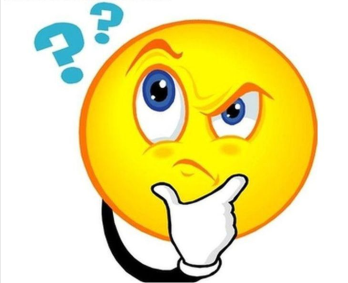 «Заморочки из бочки»      2
Пара лошадей пробежала 60 км. Сколько километров пробежала каждая лошадь? 
Ответ: 60км
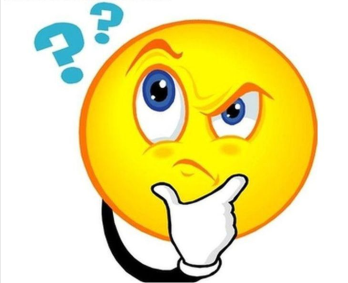 «Заморочки из бочки»   3
Пять лет назад брату и сестре вместе было 9 лет. Сколько лет им будет вместе через 5 лет? 
Ответ: 19 лет
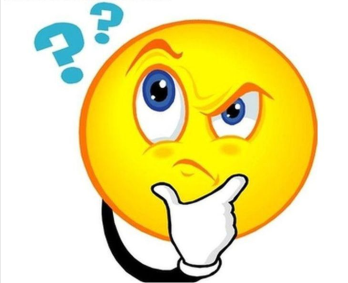 «Заморочки из бочки»   4
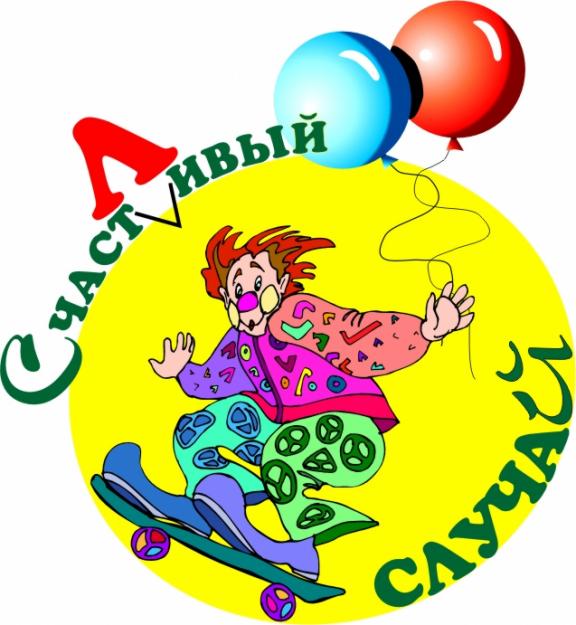 «Заморочки из бочки»   5
На столе лежали конфеты в кучке. Две матери, две дочери да бабушка с внучкой взяли конфет по одной штучке, и не стало этой кучки. Сколько было конфет в кучке? 
Ответ: 3 штучки
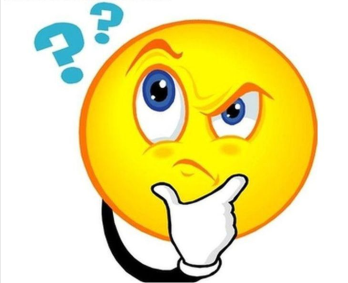 «Заморочки из бочки»   6
Зайцы пилят бревно. Они сделали 14 распилов. Сколько получилось чурбаков?
Ответ: 15 чурбаков
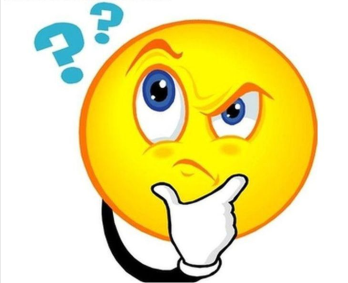 «Заморочки из бочки»   7
К Айболиту на прием пришли звери. Все, кроме двух, собаки. Все, кроме двух, кошки. Все, кроме двух, зайцы. Сколько животных пришло к Айболиту?
Ответ: 3
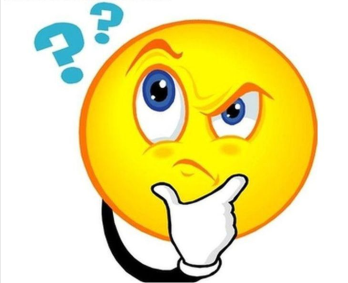 «Заморочки из бочки»   8
У семи братьев по одной сестре. Сколько всего детей? 
Ответ: 8 детей
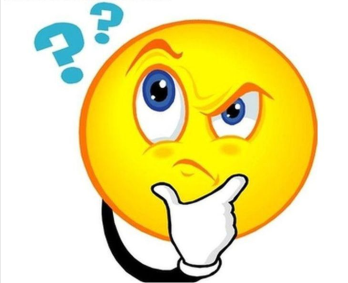 «Заморочки из бочки»   9
Винни-Пуху подарили в день рождения бочонок с медом массой 7 кг. Когда Винни-Пух съел половину меда, то бочонок с оставшимся медом стал иметь массу 4 кг. Сколько килограммов меда было первоначально в бочонке?
Ответ: 6 кг
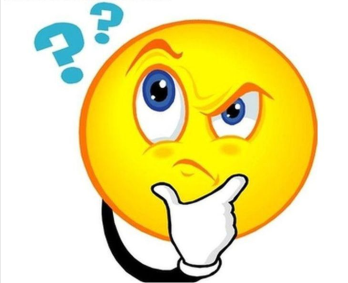 Желтый конверт
Сумма трех чисел равна их произведению. Эти числа различные и однозначные. Найти эти числа.
1+2+3 = 1∙2∙3
Красный конверт
Одна нога и шапка, а головы нет.
ГРИБ
Синий конверт
На прямой взяли четыре точки. Сколько всего получилось отрезков, концами которых являются эти точки? 
6 отрезков
Зеленый конверт
Назовите номер машины директора школы.
135
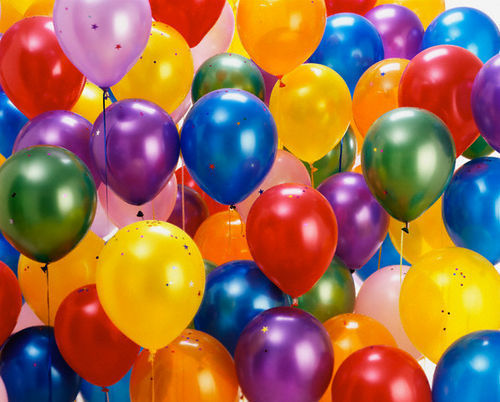 Подведение итогов игры